Букет для мамочки
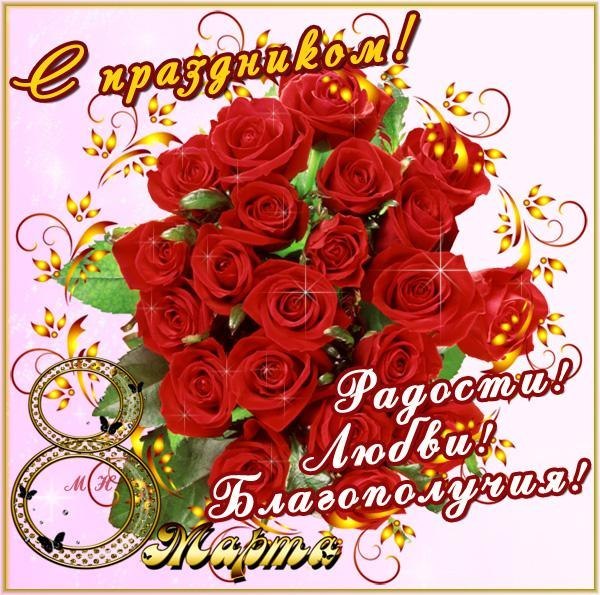 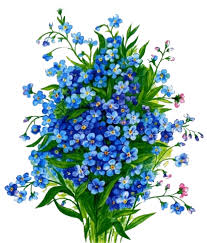 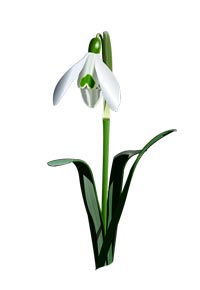 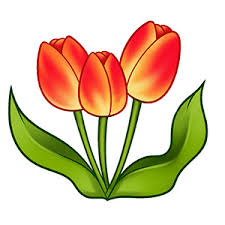 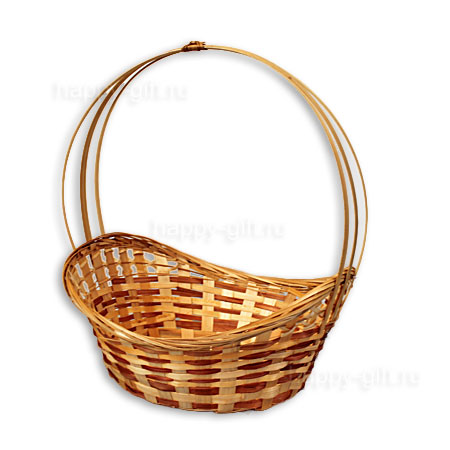 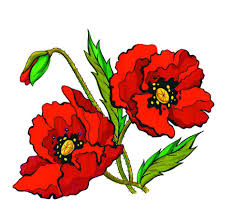 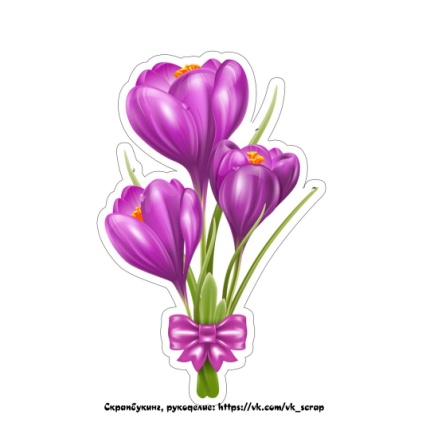 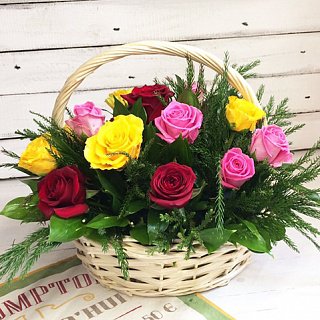 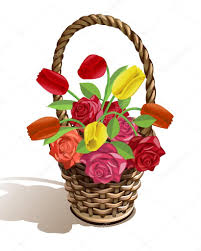 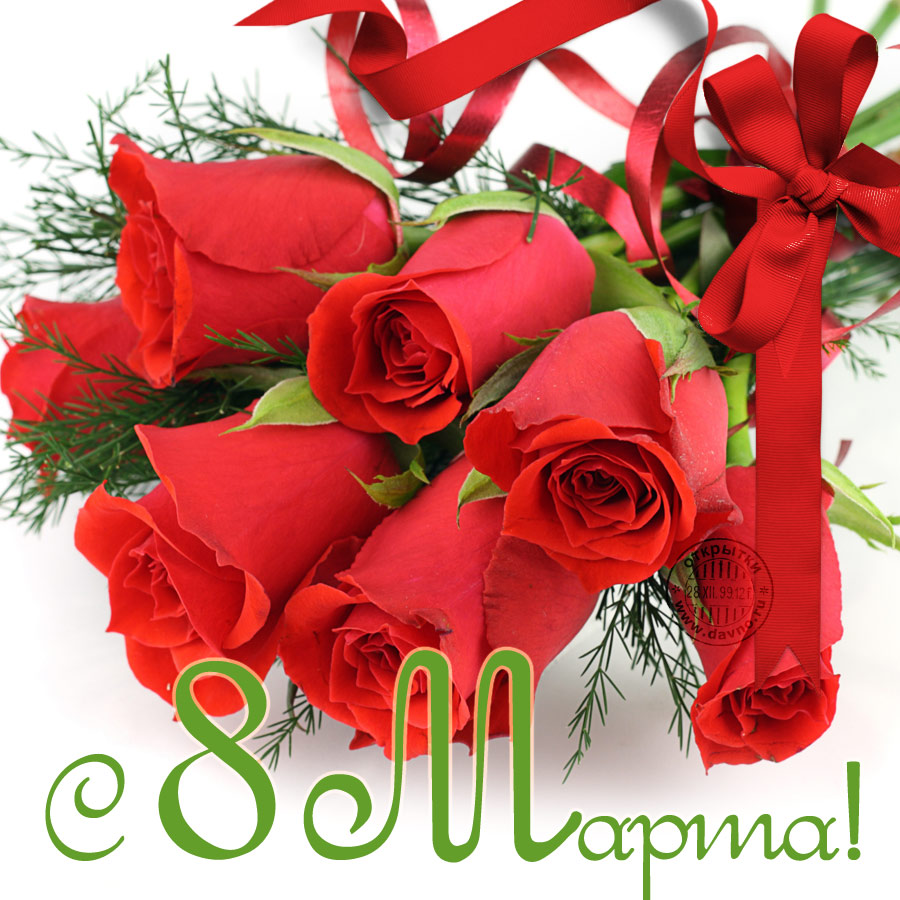